02. 한국 문헌 속 증거
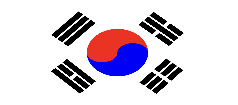 1.삼국사기(지증왕,13년)
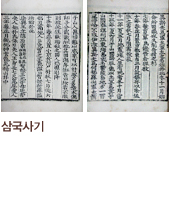 우산국 복속
이사부 ->우산국 정벌
<삼국사기>
우산국 : 6세기 초까지 울릉도와 독도 지배국
02. 한국 문헌 속 증거
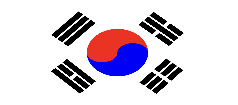 2.태종실록 – 쇄환정책 근거(1417)
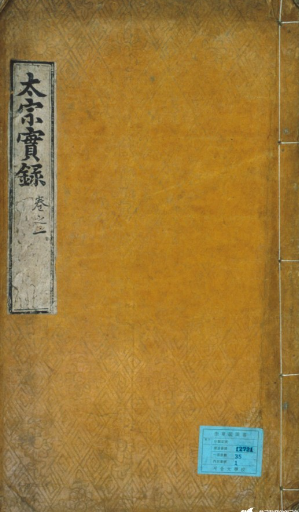 倭寇 于山、武陵。
왜적이 울릉도(무릉도)와 우산도에서 도둑질하다.
-태종실록 34권, 태종 17년 8월 6일
​
백성 보호 차원  -> 백성 내륙
-> 빈 섬X,  잠시이주O
‘쇄환정책 실시 흔적’
<태종실록>
02. 한국 문헌 속 증거
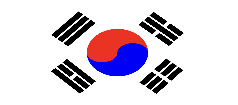 3.세종실록 – 수토정책 근거(1425)
<세종실록>
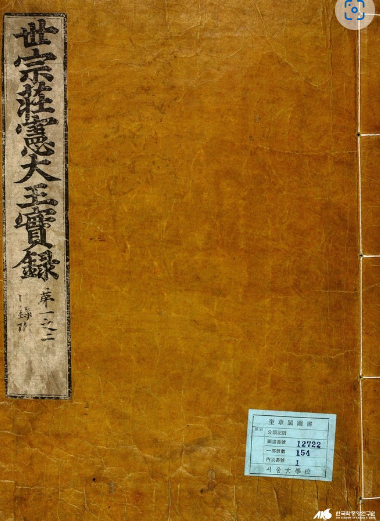 섬에 관리를 파견
-> 독도 버림X
꾸준히 감찰사 파견, 관리
以前判長鬐縣事金麟雨爲于山、武陵等處按撫使
전 판장기현사(判長鬐縣事) 김인우(金麟雨)를 우산도(于山島)·무릉도(武陵島) 등지의 안무사(安撫使)로 삼았다.
-세종실록 29권, 세종 7년 8월 8일
​
02. 한국 문헌 속 증거
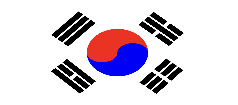 4.세종실록지리지(1494)
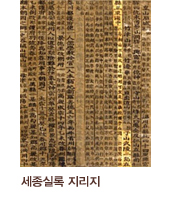 조선 초기 관찬서
우산(독도) -> 무릉(울릉도)

날씨 맑음 -> 관찰 O
<세종실록지리지>
02. 한국 문헌 속 증거
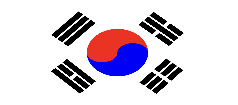 5.신증여지동국여지승람(1530)
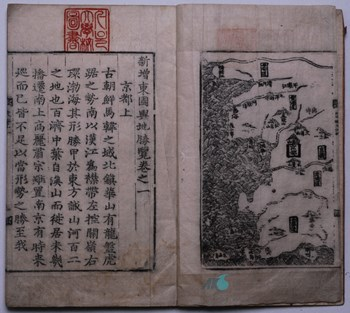 문신 이행, 윤은보의 관찬지리서
위치 : 우산도                울릉도
뒤바뀜 , 그러나 !!!!
16세기 조선조정 영토인식

: 동해 끝쪽 -> 두 개의 섬 존재
<신증여지동국여지승람>
02. 한국 문헌 속 증거
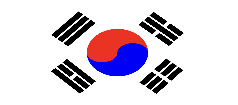 6.숙종실록(1674~1720)
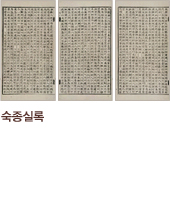 안용복, 박어둔이 끌려간 기록 有
<울릉도 쟁계 발생>
<숙종실록>
02. 한국 문헌 속 증거
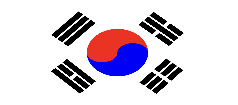 7.울릉도 사적(1694)
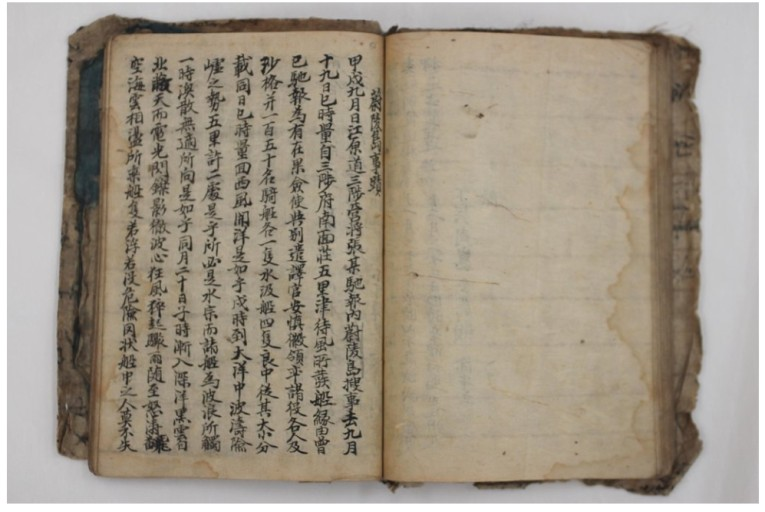 <기록>
동쪽에 한섬(독도)
크기 : 울도의 3분의 1
거리 : 300여리
<울릉도 사적>(1694)
조건의 해당 도서: 오직 독도 !!
02. 한국 문헌 속 증거
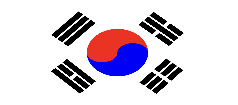 8.원록구병자년조선주착안 일권지각서(1696)
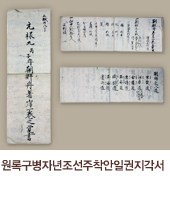 안용복의 
자산도(독도) 
일본어선 격추 사건
안용복 -> 오키섬 관리
<원록구병자년 조선주착안일권지각서>
진술 : 울릉도, 독도 = 우리 땅
02. 한국 문헌 속 증거
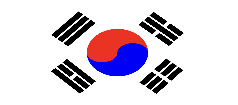 9.동국문헌비고(1770)
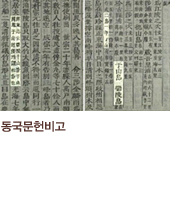 관찬서 - 조선의 문물제도 기록
우산도(독도)와 울릉도 …


우산 = 일본이 말하는 송도
<동국문헌비고의 ‘여지고’>
02. 한국 문헌 속 증거
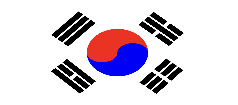 10.증보문헌비고(1770)
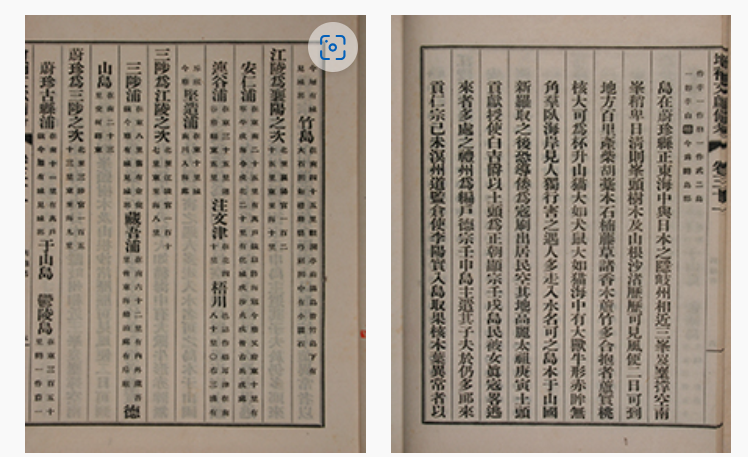 우산도(于山島) -> 독도
울도군(鬱[欝]島郡)
속(續) -> 울도군(鬱[欝]島郡)
<증보문헌비고>